How can you help 
’break the bias’?
Rachel Harber FCIPD 

Organised Consulting
Rachel@organisedconsulting.co.uk
07977 516591
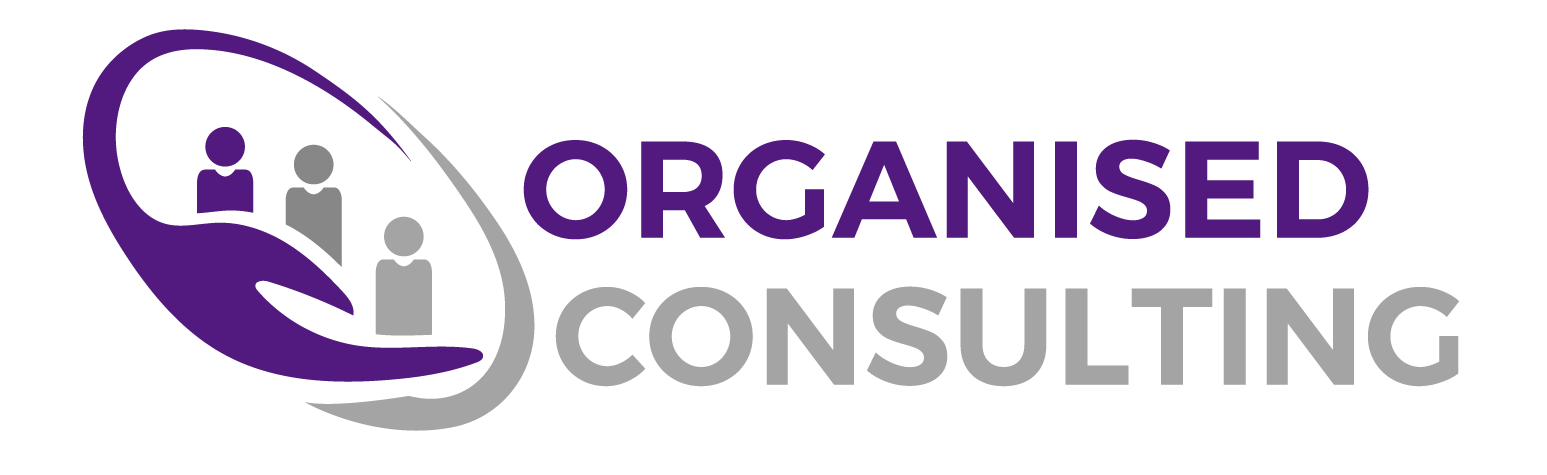 About Me
FCIPD HR Director
Independent Consultant
Manufacturing, Engineering, Construction, Logistics, Professional Services, Charity 
Focus on strategic talent attraction and retention
Recruitment consultancy coach / mentor

‘Minimise Risk, Maximise Potential, Strive for Efficiency’
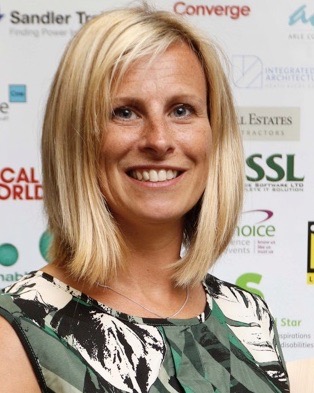 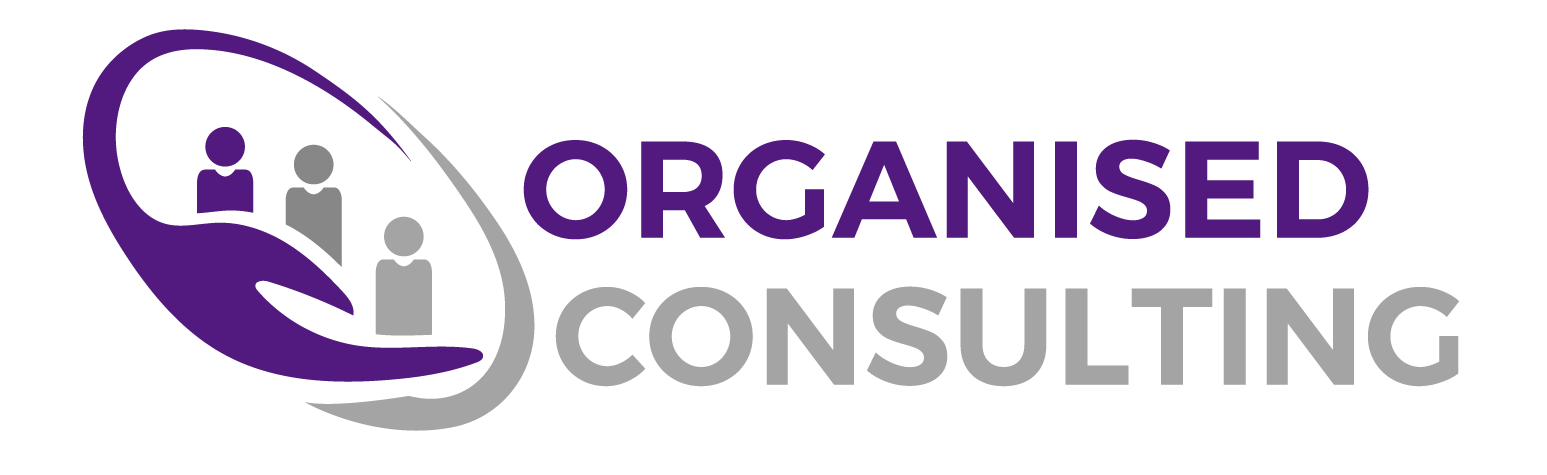 Aim for today
Break the bias by taking away some actions to ensure your organisation has a good consideration of the benefits of Diversity, Equity (Equality) and Inclusion
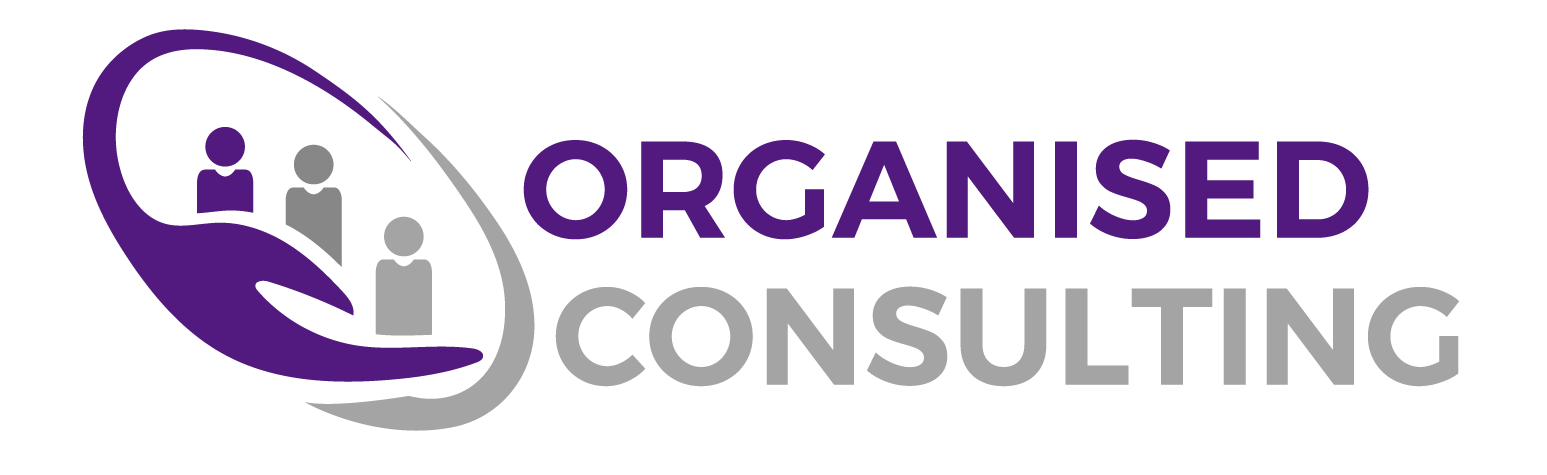 Diverse Talent
Help attract new talent within the organisation. Diversity brings different perspectives, increase creativity and enables a productive working environment. 
76% of job seekers and employees said that a diverse workforce is an important factor when considering who to work for (Glassdoor).
Competitive Advantage
Better able to understand the needs of a wide range of customers and can interact with a broad client base. Helps retain staff in a competitive market as they are made to feel welcome. 
Companies with gender diverse executive teams are 25% more likely to have above average profitability (Glassdoor)
Commercial Risk 
If a case went to an Employment Tribunal, one of the first things they would check is whether the organisation had such policies and procedures in place and that they had been followed.  Failure to comply can cost the company a great deal should someone file against them for discrimination.
Why is DEI important?
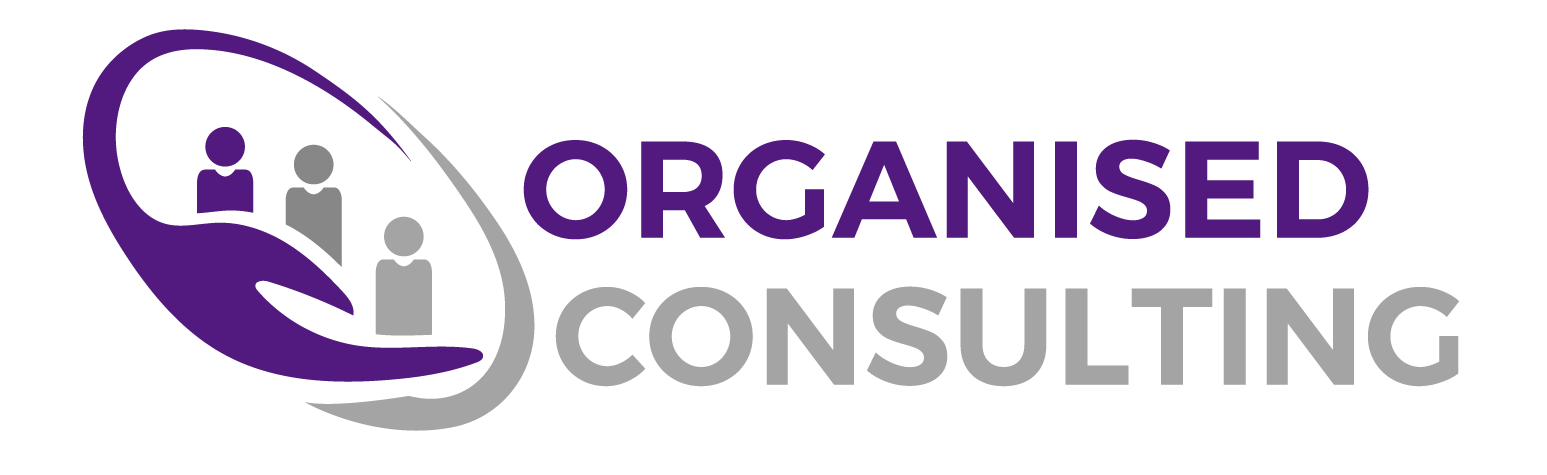 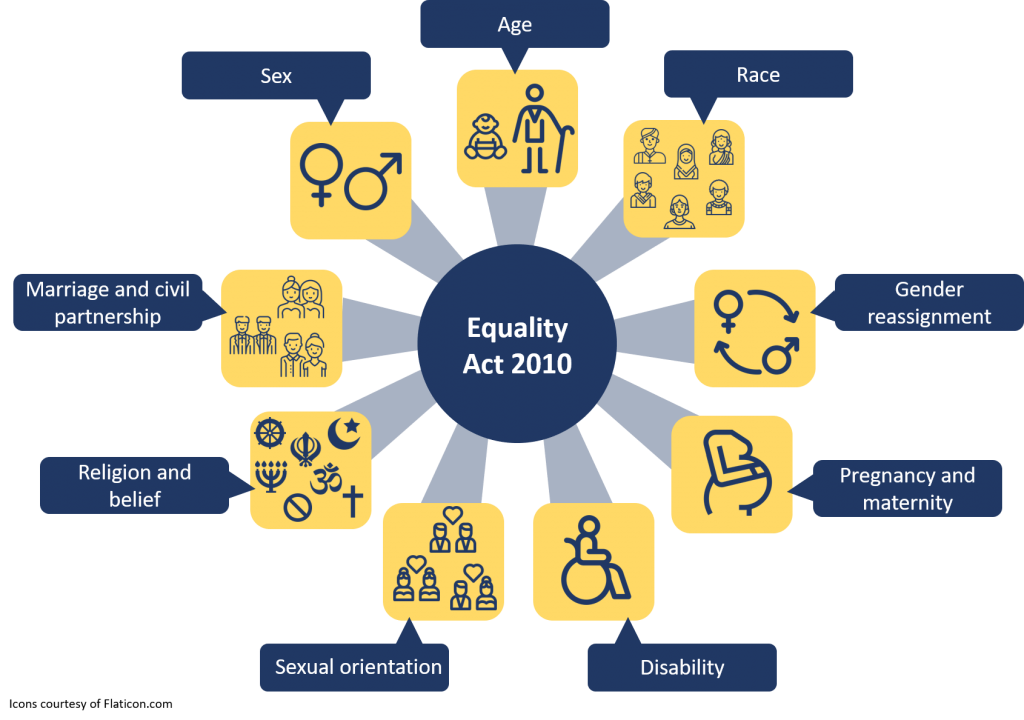 Minimise RiskNine Protected Characteristics
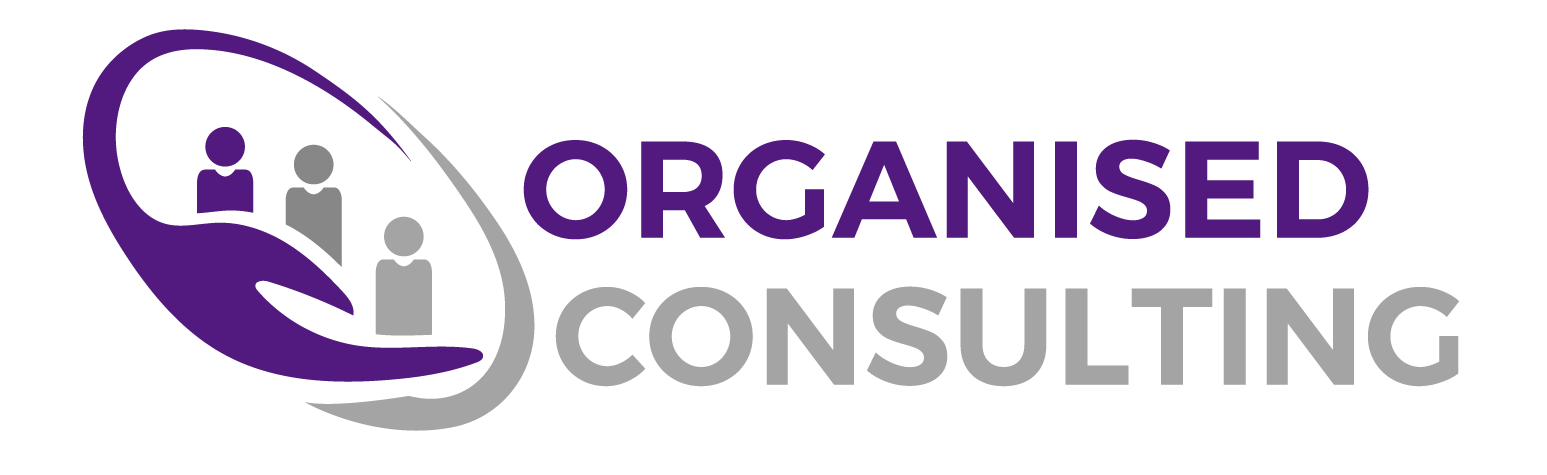 It can be confusing!
“Despite the prevalence of the Black Lives Matter conversations over the last 12 months, 40 per cent of working professionals are also still afraid to say the word ‘Black’ in relation to race and ethnicity in the workplace” (thehrdirector.com - May 2021) 
What terminology is socially acceptable? BAME (Black, Asian & Minority Ethnic), a is no longer ‘acceptable’. Constantly evolving 
What is LGBTQ+ (Lesbian, Gay, Bi-sexual, Transgender, Questioning (Queer)) explanation video
Gender pronouns – he/him/his - she/her/hers – they/them/theirs (explanation video)
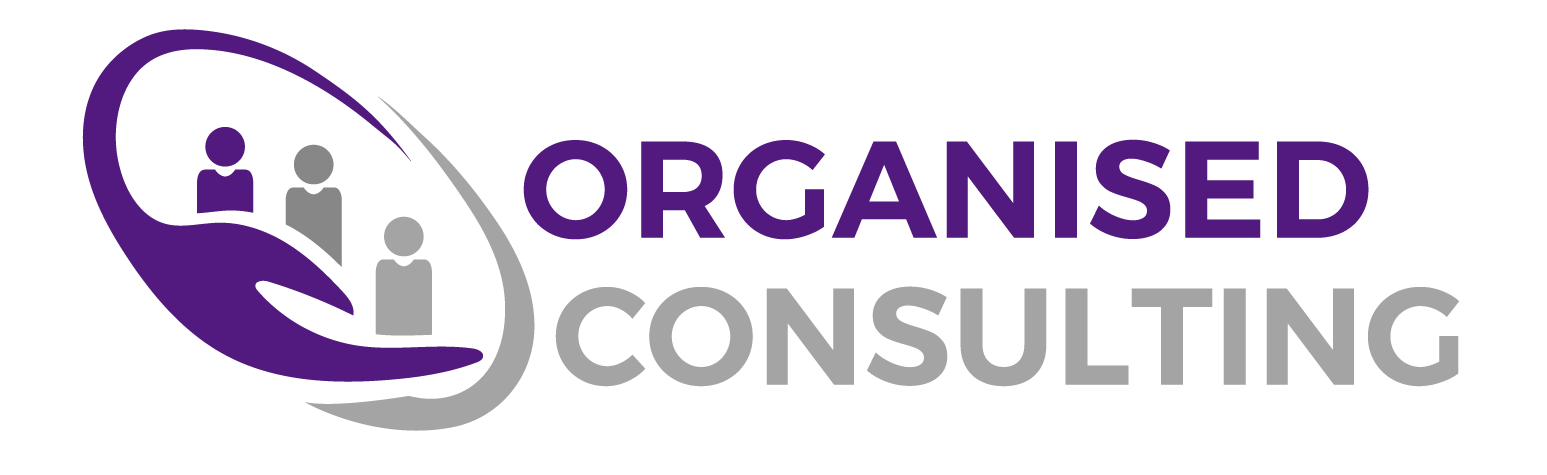 Changes to an employee health which require adjustment but do not prevent them completing their duties
Banter – not just those directly in the conversation
Adverts stating amount of years experience

Some women specific

Roles requiring a ‘strong person’ to manage the team 
Imbalance of board level gender balance to that of the wider workforce
Lack of promotion because they may decide to have children 

Exceptions –gender related scenarios (gender specific carers)

Link to 10 scenarios of dual discrimination
Scenarios we may have come across…..
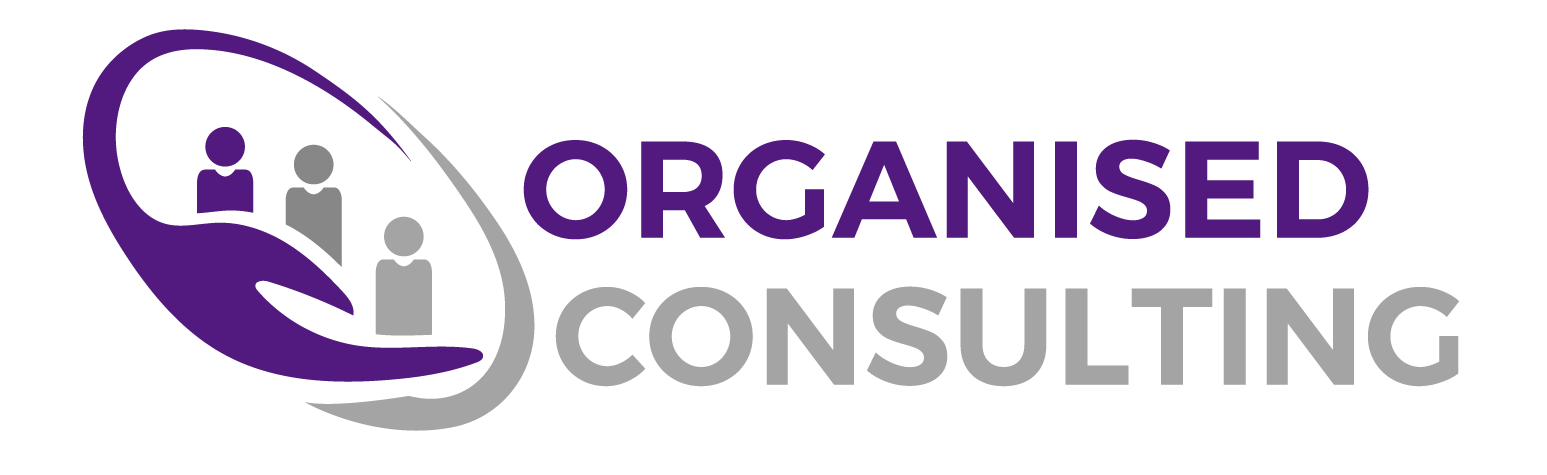 Tick listRisk Minimisation
Review equal opportunity policy ACAS link
Implement Diversity and Inclusion policy ACAS link
Diversity survey example
Diversity monitoring form ACAS link
Diversity and Inclusion awareness and training
Pick up and challenge incorrect language
Ask people to share experiences
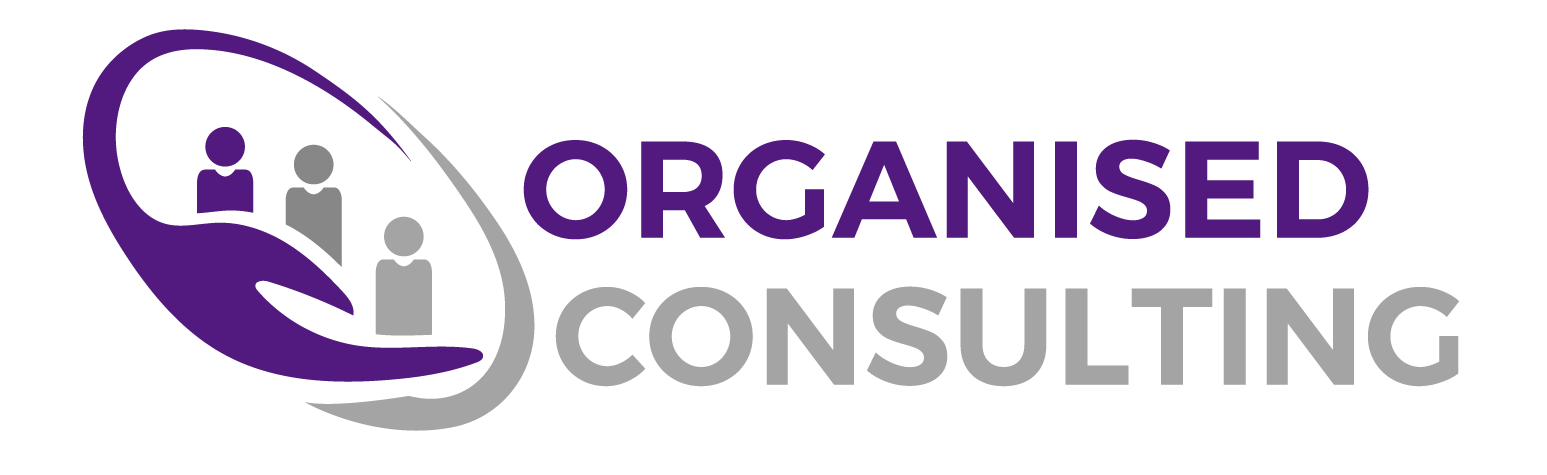 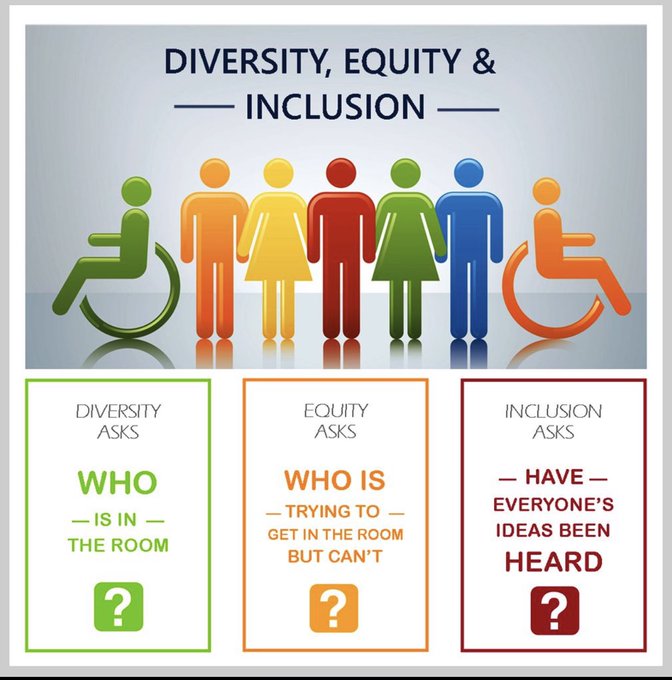 Maximise PotentialDiversityEquityInclusion
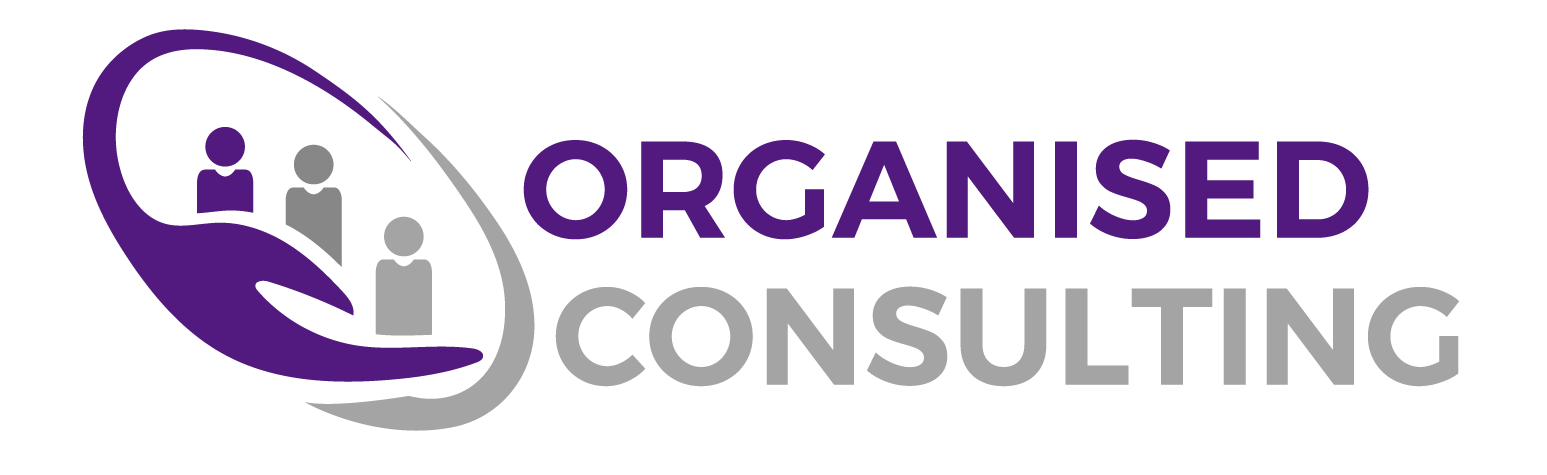 Unconscious BiasRoyal Society 3min video
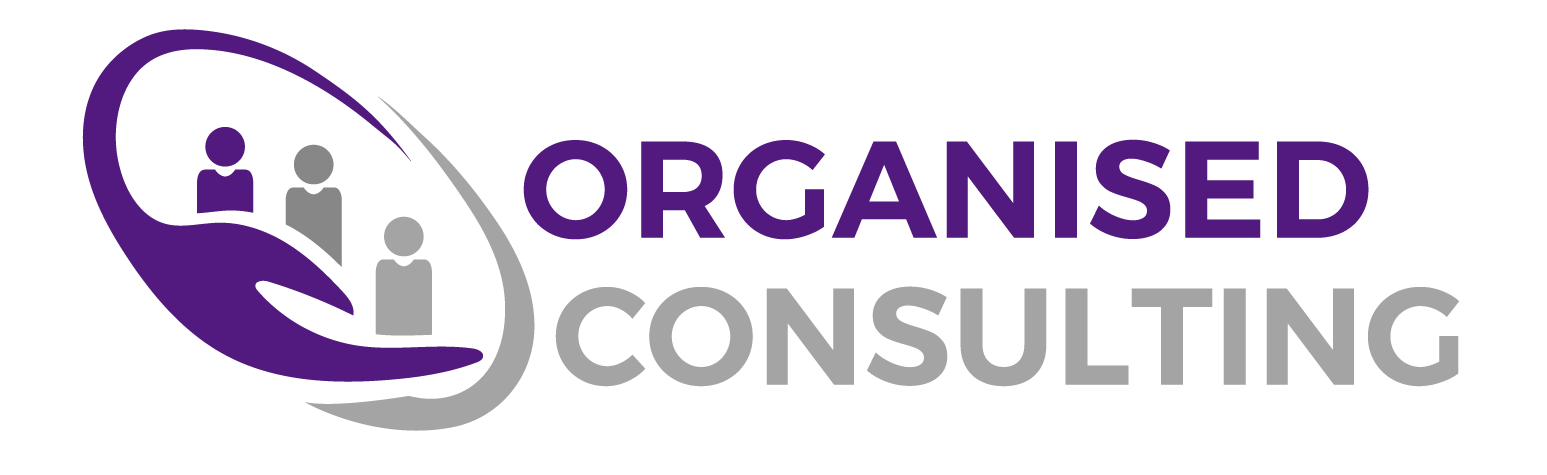 Promote your culture – review website images and wording
Advertise in more places – diversity job boards
Inclusive adverts – gender decoder
Unconscious bias test – project implicit
Unconscious bias training 
Anonymised CVs / Panel interviews (beware conformity bias)
Development – performance review, mentoring, promotions
Retain – EVP, well-being, reward, culture, safe environment
Tick listDiverse Talent & Competitive Advantage
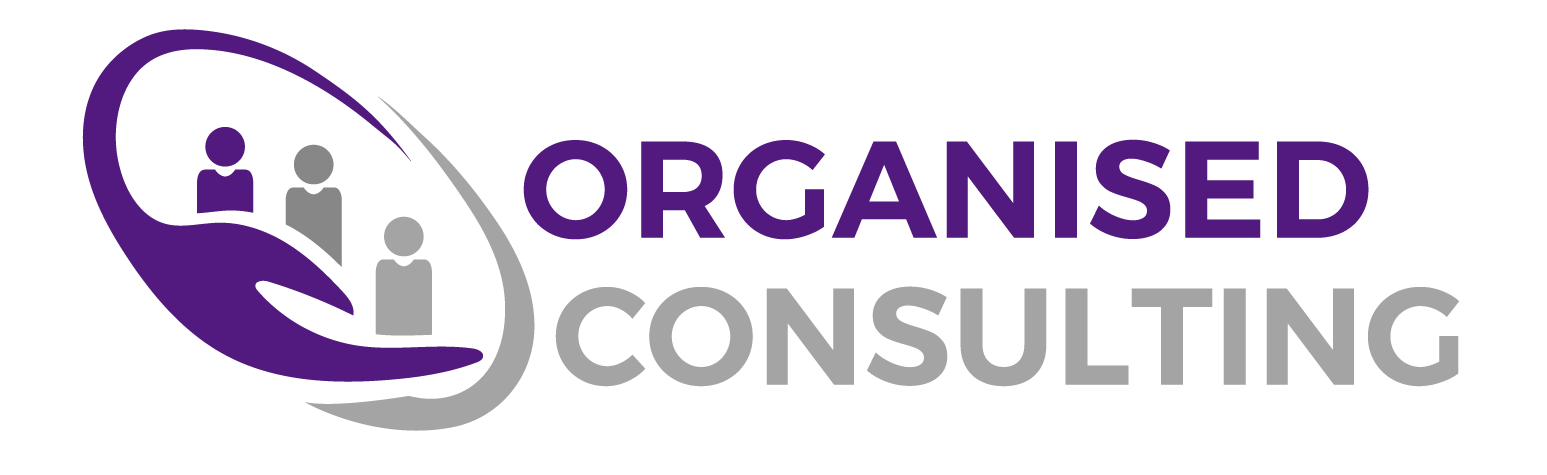 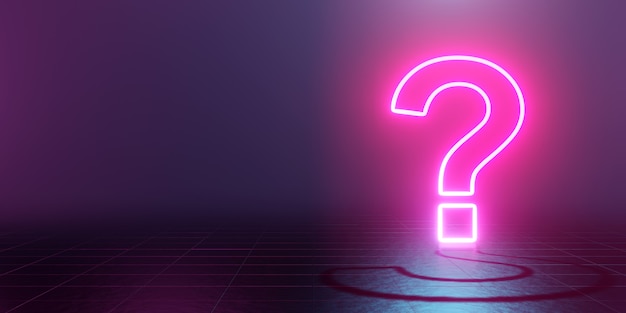 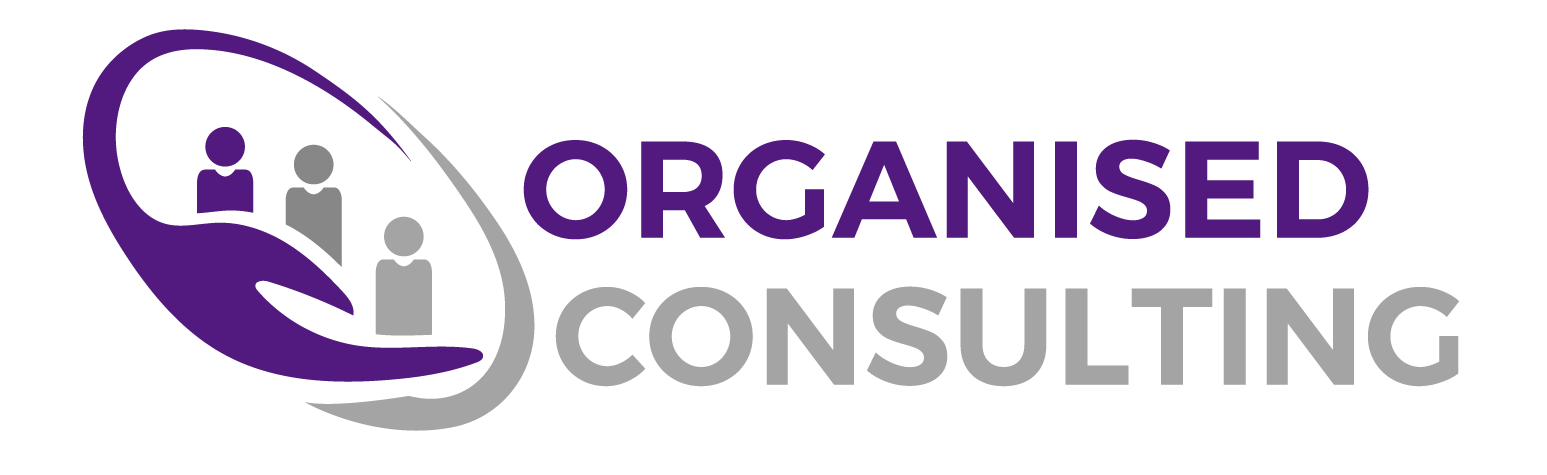